بسم الله الرحمن الرحيم
حوكمة الشركات
Corporate Governance
مع نهاية هذه الدورة
سيتعرف المشاركون على أهمية الحوكمة.
وآليات عملها.
وكيفية تفعيلها.
اليوم الأول
تعريف.
مفهوم الحوكمة.
الخلفية التاريخية.
السلبيات المحتملة.
العلاقة بين الحوكمة والإدارة.
Definition تعريف
Corporate governance is the set of  processes, customs, laws, practices, policies, laws and instistutions affecting the way a company is directed, administered or controlled.
حوكمة الشركات هي مجموعة العمليات والعادات والقوانين والممارسات والسياسات والقوانين والمؤسسات التي تؤثر وتشكل الطريقة التي توجه وتدار فيها الشركة.
Corporate governance حوكمة الشركات
حوكمة الشركات تربط بين توقعات أصحاب المصالح وأهداف الشركة التي تمارس نشاطها لتحقيقها.
Corporate governance regulates the expectations of stakeholders involved and the goals for which the corporation is governed.
Corporate Governance
“ Corporate” Corporate is adjective meaning “of or relating to a corporation” derived from the noun corporation.
 A corporation is an organization created (incorporated) by a group of shareholders who have ownership of the corporation.
 The elected Board of directors appoint and oversee management of the corporation.
Corporate Governance
A system of checks and balances between
 the board,
management and 
investors 
to produce an efficiently functioning corporation, ideally geared to produce long-term value.
Corporate governance serves the needs of shareholders and other stakeholders.
By directing and controlling management activities with:
Good business
Objectivity, 
Accountability  
Integrity.
Sound corporate governance depends upon:
External marketplace commitment 
Legislation
Healthy board culture which safeguards:
Interests
Policies 
Processes
Values.
الشركات: الخلفية التاريخية
ظهرت أشكال مختلفة من الشراكة في أعمال تجارية وصناعية وخدمية في مختلف بقاع العالم القديم منذ آلاف السنين.
في العالم العربي ظهرت أشكال متقدمة من الشركات التي تعاملت بالتجارة الدولية وإستمرت لعدة أجيال.. الكارم.
في أوربا أخذت أشكال معاصرة من الشركات بالظهور في المدن التجارية في الشمال الإيطالي.
إقترن تشكيل الشركات مع حركة الإستعمار .. شركة الهند الشرقية.. وغيرها..
مجالس الإدارة: الخلفية التاريخية
لغاية نهاية القرن التاسع عشر كان إجتماع الهيئة العامة للمساهمين يمثل الجهة الرقابية على الجهاز التنفيذي للشركات المساهمة بدون تنظيم في الصلاحيات.
في العام 1906 ظهر في بريطانيا تشريع يفصل الصلاحيات بين المساهمين والإدارة التنفيذية.
ولتيسير ذلك بدأ المساهمون بإختيار ( إنتخاب ) بعضاً منهم ليتولى هذه المهمة بشكل منظم.
Stakeholders أصحاب المصالح
shareholders,
board of directors
Employees
Customers
Suppliers
Financiers
sub-contractors
local community.
المساهمين
مجلس الإدارة
الموظفين
الزبائن
الموردين
الممولين ( البنوك )
مقاولي الباطن
المجتمع المحلي
المساهمين Shareholders
من بين أصحاب المصالح يبرز المساهمون كأصحاب مصلحة حقيقية.
مجلس الإدارة ورئيسه يمثلون المساهمين ومصالحهم تجاه إدارة الشركة.
مجلس الإدارة منتخب من قبل المساهمين. 
إدارة الشركة هي التي تمارس وتتابع العمل اليومي وتضع الخطط التكتيكية والإستراتيجية لذلك.
مجلس الإدارة هو جهاز رقابة وتصحيح وضبط للنشاط العام للشركة..
الإدارة والحوكمة
إالإدارة نهج ..مؤسساته 
منصب المدير العام
الإدارة العليا
الإدارة الوسطى
الحوكمة هي أيضاً نهج ..ومؤسساته
مجلس الإدارة 
منصب رئيس مجلس الإدارة
اللجان
أدوار ووظائف الإدارة
هي الجهد الموجه للإستفادة من الموارد المتاحة للخروج بمخرجات ( منتجات أو خدمات ) بقيمة أعلى.
الإدارة تسعى إلى توفير الموارد 
والحفاظ عليها
والخروج بمخرجات حسب ما هو منصوص عليه في أهداف الشركة وغاياتها وحسب الخطط الموضوعة.
أدوار ووظائف الحوكمة
الحوكمة تقوم بدور رقابي على الإدارة.
وهي تُقر الخطط السنوية والموازنات التي تعمل الإدارة وفقها.
الحوكمة تحاسب الإدارة على الإنحرافات والمخالفات.
وهي تعين المدير العام.
مقارنة
الحوكمة
الإدارة
تقر الخطط.
تتابع النتائج.
تقترح الخطط.
تنفذ الخطط.
الفرق
مهمة الإدارة تسيير أعمال الشركة..
..مهمة الحوكمة هي التأكد أنها أنها تسير بالإتجاه الصحيح.
جميع الشركات بحاجة ألى.. 
.. إدارة   ... وبحاجة إلى حوكمة.
حسب دراسة .. إرتفع العائد على الإستثمار 20% في الشركات التي تتمتع بحوكمة متقدمة ورشيدة.
مزايا تطبيق الحوكمة الرشيدةBenefits of implementing corporate governance
تحسين الأداء العملياتي للشركة.
بناء نظم عمليات أفضل.
رفع كفاءة الأداء.
تحسين جودة المنتجات والخدمات.
تحسين الأداء المالي.
تحسين الأرباح
تحسين العائد على الإستثمار.
رفع قيمة سهم الشركة.
تحسين التدفق النقدي في الشركة.
مزايا تطبيق الحوكمة الرشيدةBenefits of implementing corporate governance
تحسين سمعة الشركة.
تشجيع الإقبال على العمل في الشركة.
زيادة الإقبال على شراء منتجاتها.
زيادة الإقبال شراء أسهمها.
تعزيز تنافسية الشركة.
زيادة حصة السوق.
خفض كلف التسويق.
مزايا تطبيق الحوكمة الرشيدةBenefits of implementing corporate governance
تحسين فرص الحصول على تمويل.
زيادة تعاون البنوك.
تحسين قدرة الشركة على التوسع 
تحسين قدرة الشركة على الإستثمار في تطوير منتجات جديدة.
خفض كلفة رأسالمال.
تحسين النتائج المالية.
خفض الكلف.
تحسين التنافسية.
مزايا تطبيق الحوكمة الرشيدةBenefits of implementing corporate governance
تحسين نوعية العاملين في الشركة.
نتيجة لتراجع نسبة الدوران.
إقبال الكفاءات على العمل في الشركة.
نتيجة لوجود سياسة تنمية موارد بشرية جيدة.
زيادة فرص النمو والتوسع.
نتيجة لزيادة حصة السوق.
نتيجة لتوفر السيولة.
نتيجة للعلاقة الجيدة مع البنوك.
مزايا تطبيق الحوكمة الرشيدةBenefits of implementing corporate governance
تشكل الحوكمة عنصر أمان عند إستقالة المدير العام.
يتولى مجلس الإدارة الإشراف المباشر على تسيير أعمال الشركة في المرحلة الإنتقالية ( يعدل صلاحياته )
يسعى إلى تعيين إدارة جديدة.
تشكل الحوكمة عنصر أمان عند إنتقال ملكية الشركة إلى الجيل الثاني.
يضفى مجلس الإدارة طابعاً مؤسسياً يضمن الإستمرارية.
مجلس الإدارة يحجم من دور الأفراد.
كلفة الحوكمة
تكمن كلفة الحوكمة في :
المخصصات الثابتة لأعضاء المجلس.
بدلات الإجتماعات.
بدلات التنقلات.
المياومات.
رواتب ومصاريف الطاقم الإداري الملحق بمجلس الإدارة.
سلبيات الحوكمة المحتملة
الكلفة العالية.
خطر هيمنة الرئيس على المجلس.
خطر هيمنة المدير العام على المجلس.
الإختلاف المحتمل بين الحوكمة والإدارة التنفيذية.
إحتمالية الأداء الصوري للمجلس.
سلبيات تغييب الحوكمة
[ تغييب الحوكمة بعدم تطبيقها أو أدائها السيء ]
عدم حماية حقوق المساهمين.
زيادة فرص الفساد.
تراجع آليات صنع القرار ( الميل إلى الفردية )
غياب المحاسبة.
تراجع علاقات العمل في الشركة.
علاقة الإدارة التنفيذية ومجلس الإدارة
من أهم عوامل نجاح الشركات إقامة علاقة متوازنة بين الإدارة التنفيذية ومجلس الإدارة قائمة على:
الإحترام المتبادل
الشفافية 
التعاون
النزاهة
الإلتزام بحقوق المساهمين
إستخدامات الحوكمة
تستخدم الحوكمة في أنواع كثيرة من المؤسسات:
المؤسسات غير الربحية NGO’s
البلديات
الشركات المساهمة 
الشركات العائلية
النوادي الرياضية
دور مجلس الإدارة
لمجلس الإدارة الادوار الأساسية التالية:
توظيف الإدارة العليا.
وضع التوجهات الإستراتيجية.
إقرار الخطط المقدمة من قبل الإدارة التنفيذية. 
متابعة تنفيذها من قبل الإدارة التنفيذية.
محاسبة الإدارة التنفيذية أو مكافئتها.
وقفة نقاشية
دور مجالس الإدارة في الأردن
  السلبيات والإيجابيات
اليوم الثاني
مبادئ الحوكمة.
غايات الحوكمة.
قواعد عمل الحوكمة.
ورشة عمل
تمرين عملي على إجتماع مجلس إدارة.
وفق جدول أعمال معد مسبقاً.
تمرين عملي على إجتماع مجلس إدارة
الشركة:
شركة مساهمة خاصة
صناعية
تنتج بطاريات جافة
حصة السوق في تراجع
خلافات بين الرئيس والمدير العام
تمرين عملي على إجتماع مجلس إدارة
جدول الأعمال:
الخلافات وإنعكاسها على الأداء العام.
مشكلة التخلص من النفايات الصلبة والسائلة والتهديد بإغلاق المصنع من قبل الجهات الرسمية.
تراجع مبيعات الشركة.
مشاكل الموارد البشرية في المصنع.
ما يستجد من مواضيع.
تمرين عملي على إجتماع مجلس إدارة
يتكون المجلس من سبعة أعضاء بما في ذلك الرئيس.
الإجتماع في مبنى المصنع.
بحضور المدير العام.
أثناء الدوام الرسمي.
تمرين عملي على إجتماع مجلس إدارةأعضاء المجلس
مبادئ الحوكمة الرشيدة Principles of good governance
Honesty  الأمانة
Trust  الثقة
Integrity  النزاهة
Openness الصراحة
Performance orientation, الإلتزام بالأداء
Responsibility المسئولية
Accountabilityالإستعداد للمسائلة 
Mutual respect الإحترام المتبادل 
Commitment to the organization الإنتماء
عوامل أساسية لإنجاح الحوكمة
Accountable   الإستعداد للمسائلة                  
Transparentالشفافية                              
Responsiveالتجاوب                               
Equitable and inclusive منصف وشمولي    
Effective and efficient فعال وكفؤ             
Law abiding يتقيد بالقانون                         
Participatory مشارك                              
Consensus oriented الميل إلى الإجماع
قواعد عمل الحوكمة الرشيدة
إحترام حقوق ومصالح المساهمين.
مصالح الجهات الأخرى– أصحاب المصلحة stakeholders
خبرات وقدرات أعضاء المجلس.
المسلك الأخلاقي
الشفافية
غايات الحوكمة الرشيدة Objectives of good corporate governance
تدعيم الوظيفة الرقابية للمجلس وقدرته على المسائلة
Strengthen management oversight functions and accountability
غايات الحوكمة الرشيدة Objectives of good corporate governance
خلق حالة توازن مناسبة لطبيعة ونطاق عمل الشركة – حالة التوازن بين: 
المهارات 
والخبرات 
والإستقلالية
Balance skills, experience and independence on the board appropriate to the nature and extent of company operations
غايات الحوكمة الرشيدة Objectives of good corporate governance
بناء منظومة تعزز النزاهة – والقيم الأساسية الأخرى..
Establish a code to ensure integrity
غايات الحوكمة الرشيدة Objectives of good corporate governance
الحفاظ على نزاهة منظومة التقارير الخاصة بالشركة:
الدقة
الشمولية 
حسن التوقيت 
التوزيع المناسب
Safeguard the integrity of company reporting
غايات الحوكمة الرشيدة Objectives of good corporate governance
إدارة المخاطر والسيطرة الداخلية
إعتماد نهج يشجع تحليل المخاطر
بث ثقافة لا تخشى التحديات وقبول المخاطر المحسوبة
تطوير القدرة على إدارة الموارد وتحسين المخرجات 
Risk management and internal control
غايات الحوكمة الرشيدة Objectives of good corporate governance
بث ثقافة تشجع الإفصاح عن المواضيع الهامة:
ضع المشكلة على الطاولة
عدم إخفاء معلومات
Disclosure of all relevant and material matters
غايات الحوكمة الرشيدة Objectives of good corporate governance
الإقرار بأهمية إحتياجات المساهمين والعمل على الحفاظ على حقوقهم
Recognition and preservation of needs of shareholders
غايات الحوكمة الرشيدة Objectives of good corporate governance
تحسين وسائل السيطرة الداخلية ( الإدارة ) والتدقيق الداخلي
internal controls and internal auditors
غايات الحوكمة الرشيدة Objectives of good corporate governance
ضمان إستقلالية المدقق الخارجي.. 
..وضمان نوعية التدقيق.
the independence of the entity's external auditors and the quality of their audits
غايات الحوكمة الرشيدة Objectives of good corporate governance
تحسين القدرات الإشرافية وإدارة المخاطر
oversight and management of risk
غايات الحوكمة الرشيدة Objectives of good corporate governance
تحسين الإشراف على عملية إعداد التقارير المالية الخاصة بالشركة.
oversight of the preparation of the entity's financial statements
غايات الحوكمة الرشيدة Objectives of good corporate governance
بناء نظام تعويض للمدير العام والإدارة العليا
الرواتب
المكافئة السنوية
و/ أو نسبة أرباح  
.. أسهم.
review of the compensation arrangements for the chief executive officer and other senior executives
غايات الحوكمة الرشيدة Objectives of good corporate governance
تسهيل مهمة أعضاء مجلس الإدارة للقيام بعملهم
توفير الموارد الضرورية
المعلومات
الصلاحيات
the resources made available to directors in carrying out their duties
غايات الحوكمة الرشيدة Objectives of good corporate governance
تطوير آليات تعيين أعضاء مجلس الإدارة ..
.. لضمان 
التنوع
الإستقلالية
تعدد المهارات والمعارف
the way in which individuals are nominated for positions on the board
غايات الحوكمة الرشيدة Objectives of good corporate governance
وضع سياسة لتوزيع الأرباح..
.. بحيث تضمن
إنصاف المساهمين
التعامل مع الإحتياطيات
إنصاف العاملين
divedend policy
آليات عمل مجلس الإدارة
تسعى الحوكمة إلى تقليل الضرر الناجم عن:
الأداء غير المهني للإدارة.
الأداء غير الأخلاقي للإدارة.
سوء إختيار مدير عام.
دور رئيس مجلس الإدارة
يرأس إجتماعات المجلس.
يدعو للإجتماعات بالتعاون مع أمين السر.
يقر بالتعاون مع المجلس الخطط الإستراتيجية للشركة.
يقر بالتعاون مع المجلس الموازنة والخطة الشهرية.
يتابع أداء الجهاز التنفيذي.
خطوات لأداء أفضل
بعد تشكيل مجلس الإدارة.. أو للمجالس القائمة..
ينبغي العمل على ترسيخ قواعد للعمل من أجل أن يؤدي المجلس الغرض من تشكيله..
كما يلي:
أولاً: ترسيخ قواعد عمل إيجابية
تعزيز روح الفريق بين أعضاء المجلس.
التوعية بدور ووظائف الحوكمة.
تشجيع ثقافة تقبل الإختلاف.
محاربة التكتلات.
تفهم أهداف الشركة.
ثانياً: تعزيز فاعلية الإجتماعات
تشجيع الحضور.
الحضور بالموعد.
البعد عن المقاطعة والأحاديث الجانبية.
تشجيع الأفكار والطروحات الإبداعية.
عدم إطالة طرح وجهات النظر.
البعد عن الشخصنة.
الحرص على الإجماع .. وإلا ..
.. إعطاء الأقلية فرصة وافية للتعبير عن وجهة نظرهم.
وقفة نقاشية
المسلكيات السلبية في عقد الإجتماعات في شركاتنا
ثالثاً: بناء منظومة تقارير ناجعة
إعداد تقارير بالأبعاد التي يود المجلس الإطلاع عليها.
تحديد البعد الزمني – توقيت الحصول عليها.
تصميم تقارير تُظهر هذه الأبعاد.
التأكيد على دقة محتويات التقارير.
.. وحسن توقيتها.
وتوزيعها على جميع الأعضاء المقرر إطلاعهم عليها.
رابعاً: بناء نظام متابعة أداء فعال
متابعة إداء الإدارة التنفيذية من أهم واجبات المجلس.
ينبغي بناء نظام متابعة من خلال: 
 التقارير.
زيارات الأعضاء إلى مكان العمل.
إستدعاء المدير العام وغيره للمسائلة في إجتماعات المجلس أو إحدى اللجان.
تشكيل لجنة.
إنتداب عضو من المجلس.
خامساً: وضع نظام مكافئة للإدارة العليا
مكافئة الإدارة العليا على حسن الأداء أمر مهم وضروري..
.. ويجب أن يكون وفق أسس مدروسة وواضحة.
لذلك ينبغي وضع نظام مكتوب..
.. لتجنب المزاجية
والممارسات ذات الأجندة الخاصة.
*سادساً:نظام مخصصات لأعضاء المجلس
ينبغي مكافئة RENUMERATION أعضاء المجلس مقابل جهدهم الجسماني والذهني.
يجب وضع نظام واضح ومعلن.
يجب عدم المبالغة في حجم المكافئة والتعويض
سابعاً: وضع آليات صنع قرار فعالة
يجب تبني آليات صنع قرار فعالة من قبل المجلس
قائمة على جماعية القرار
والنقاش المستفيض
مع تغييب الإستفراد في صنع القرار
ومصادرة حق الأقلية في إبداء الرأي.
.. مثل: 
تشكيل لجان
.. الإعتماد على دراسة تعدها الإدارة التنفيذبة
.. توظيف خدمات جهات إستشارية مختصة
ثامناً: وضع آلية تحليل مخاطر
كثيراً ما تعرض على المجلس مقترحات من الإدارة التنفيذية لإقرارها..
.. يلعب المجلس دور توازني..
يتطلب إجراء عملية تحليل مخاطر..
..وهذا يحدد من المجازفة بأموال المساهمين بطريقة غير مدروسة.
تاسعاً: وضع آلية محاسبة
مجلس مؤتمن على حقوق وأموال المساهمين.
ينبغي تطوير آليات لمحاسبة الإدارة التنفيذية..
.. وإشاعة ثقافة تقبلها.
بشكل موضوعي.
بدون حساسيات.
وبدون أحكام مسبقة.
عاشراً: لجنة التدقيق
تشكيل لجنة تدقيق داخلي.
للتدقيق على التقارير والأداء المالي للشركة.
وإعداد التقرير السنوي للشركة.
حادي عشر: تفعيل إجتماعات الهيئة العامة
ترسيخ قواعد تجعل من إجتماعات الهيئة العامة فعالة..
.. بعقدها .. بموعدها..
.. والإعداد الجيد لها
.. وتقدير الآراء ووجهات النظر المطروحة.
ثاني عشر: التحسين المستمر
في هذا الزمن لا بقاء لمن لا يتقدم.
ينبغي تبني سياسة تحسين مستمر
وثقافة مساندة لذلك 
في المنتجات والعمليات والخدمات..
للإبقاء على موقف الشركة التنافسي والإرتقاء به.
ثالث عشر: ترسيخ ثقافة المتابعة لدى الأعضاء
بالإطلاع على التقارير
والعمل على إستنباط إستنتاجات بالمقارنة والتقييس
والخروج بمقترحات
بشكل فردي وبشكل جماعي.
وقفة مع قانون الشركات الأردني
المادة 72 مجلس الإدارة
توزع المادة على المشاركين
تستعرض وتناقش
قصة إنرون
سقوط سابع شركة في أميريكا..
.. بسبب عدم قيام مجلس الإدارة بواجبه.
وتفشي ثقافة مبنية على إخفاء الحقائق والتغاضي عن مخالفة القوانين والتحايل
نجم عن ذلك تضخيم الأرباح .. من أجل:
تحقيق الأهداف الربعية والسنوية
تبرير حصول الإدارة العليا على مكافئات عالية
الحفاظ على صورة الشركة
مجلس الإدارة ولجنة التدقيق والمدير العام والمدير المالي إنخرطوا في منهجية الإنحراف .. فسقطت الشركة العملاقة.
إنرون
كان لدى إنرون بنية وآليات الحوكمة الرشيدة.
وكان لديها جهاز كبير لمتابعة قضايا المسئولية الإجتماعية.
ولديها قوانين سلوكية خاصة code of ethics بحقوق الإنسان.
ولكن هذه القوانين والقواعد الأخلاقية لم يلتزم بها أحد.
فتسابق المجلس والإدارة على إرتكاب كل أنواع المخالفات.
ما هي الدوافع وراء ما حدث في إنرون؟.
الرغبة في تحقيق ارقام الدخل الربعية والحفاظ على أسعار الأسهم بعد التوسعات التي حدثت في التسعينات
ممارسات تعويض الإداريين التنفيذيين – المكافئات
إعتماد نظم محاسبية قديمة
وضع طرق وأساليب لخفض الضرائب وإخفاء الحالة الفعلية للشركة والتعدي على إستقلالية شركات المحاسبة العامة.
إخفاق وال مارت
على الرغم من وجود سياسات قوية على الورق لم تتمكن إدارة الشركة من تطبيقها على جميع الفروع في الولايات المتحدة. 
ضعف السيطرة الداخلية أحدث تآكلاً في سمعة الشركة كموظِف جاذب .
ضعف قدرة الشركة على التوسع داخلياً.
ظهرت شكاوي عن: عمل إضافي مخالف للقانون - تمييز ضد النساء – مما دعا إلى تدخل الحكومة للتحقيق.
وال مارت
في بداية 2005 تم الإتفاق على حوار بين الإدارة والأعضاء المستقلين في لجنة التدقيق..
.. ولكن هذا  لم يحدث.
مما دفع الأعضاء المستقلين إلى إطلاع المساهمين.
مما زاد الأمر سوءاً.
وال مارت
عشر قواعد لسام والتون – مؤسس وال مارت - لبناء مشروع ناجح:
إهتم بعملك. 
شارك زملاءك الأرباح وعاملهم كشركاء.
حفز شركاءك.
تواصل جيداً مع شركاءك.
قدر كل ما يعمله زملائك لصالح العمل.
إحتفل بنجاحك.
إستمع للجميع وشجعهم على الكلام.
تخطى توقعات زبائنك.
سيطر على مصاريفك.
تبنى أهداف تنضوي على تحدي.
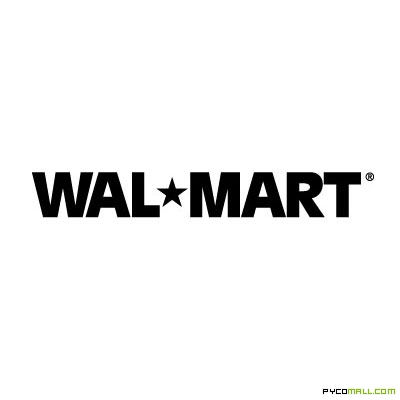 شركة ساتيام الهندية
أكبر شركة حاسوب وخدمات الحاسوب في الهند.
عانت من تعامل إدارتها بأسهم وال ستريت بشكل مكثف.
ومخالف لقوانين الشركة.
نجم عنه خسارة كبيرة.
IFAC من تقرير إتحاد المحاسبين العالمي
أكدت دراسة لإتحاد المحاسبين أن الشركات الناجحة:
فعلت أكثر من التركيز على الربح
حيث ركزوا على التحسين المستمر
وتبنوا وجهة نظر بعيدة المدى
وتصرفوا على أنهم أعضاء في مجتمع لديه حقوق ومسئوليات
وأما الشركات التي واجهت مصاعب  فكان لديها نظم إستراتيجية..
.. ولكن لم يكن هناك إهتمام بالحوكمة الرشيدة.
أسباب إخفاق عدد من الشركات
أسباب إخفاق عدد من الشركات
في المجمل عانت معظم هذه الشركات من:
مسلكيات سلبية في القمة
إدارة أرباح عدوانية Aggressive 
سيطرة داخلية ضعيفةweak internal control 
إدارة مخاطر غير فعالة
تقصير في المحاسبة والتقارير
مهم
تسيطر التقلبات على السوق..
.. فليس من الضروري أن تحقق الشركة أرباحاً في كل فترة 
الأهم أن تحافظ على نزاهتها ومصداقيتها وسمعتها..
..فلا يتم تزييف النتائج..
..وإظهار أرباح زائفة.
وقفة نقاشية
التقارير
أجب على الأسئلة التالية:
كم عدد التقارير التي تطلع عليها؟.
متى تطلع عليها؟.
هل تستفسر عن بعض الأمور؟.
هل تعلق على بعض التقارير؟.
ما مدى ثقتك بمحتوياتها؟.
اليوم الثالث
دور المدير العام
توظيف المدير العام.
الأركان الأربعة للعولمة.
وقفة مع قانون الشركات الأردني.
توظيف المدير العام
من أهم القرارات التي تأخذها مجالس الإدارة.. سواء عند التأسيس .. أو لملء شاغر هو توظيف المدير العام.
قبل المباشرة بإجراءات التعيين ينبغي تفهم ظروف العمل التي سيعمل بها:
مدى الإستقلالية؟.
هل سيتولى عملية شراء وتأسيس البنى التحتية؟.
هل سيضطلع في البناء التنظيمي؟.
بناء على ذلك يتم رسم صورة للشخص المطلوب.
توظيف المدير العام
الخصائص والمهارات المطلوبة بشخص المدير العام:
القيادة
النزاهة
التحمل
القدرة على وضع الحلول
لاعب فريق
.......
توظيف المدير العام
يتم الإتفاق على آلية للتعيين..
.. تشكيل لجنة
وضع تصور
تحديد العمر – سنوات الخبرة – التعليم
نشر إعلان بالصحف
إستقبال طلبات
فرز الطلبات وإعداد قائمة قصيرة
التوظيف الذكي
Smart recruitment
التوظيف هو التوفيق بين طرفي معادلة:
متطلبات الوظيفة وقدرات المتقدم
يتم تقييم الأول بالتحليل job analysis 
ويتم تقييم الثاني بدراسة:
 تاريخ المتقدم  .. السيرة الذاتية .. والإستقصاء 
والمقابلة 
وإجراء إختبارات
توظيف المدير العام
العمر
التعليم 
المهارات – اللغوية – الحاسوب – المهارات الإدارية – 
الخبرات: طبيعة الخبرات – عدد السنين 
الخصائص السلوكية : العمل تحت الضغط – العمل بشكل مستقل
القيم الأساسية: النزاهة – الصدق
توظيف المدير العام
تصميم مجموعة من الأسئلة تتغلق بالخصائص المطلوبة..
.. تشكل قاعدة للأسئلة الشفوية ( المقابلة ) والأسئلة التحريرية ( الإختبار )
يتم الإختيار بناء على:
دراسة السيرة الذاتية
المقابلة
الإختبار
بمنح عدد من النقاط لكل خاصية من قبل أعضاء اللجنة.
تعرض النتائج على المجلس لإتخاذ القرار.
دور المدير العام
يقترح الخطط الإستراتيجية.
يضع مقترح الخطة والموازنة السنوية.
يتابع النشاط اليومي للشركة الهادف إلى تحقيق غاياتها.
يبني قيادات وينمي مهارات في أوساط الفريق الذي يرأس.
رئيس مجلس الإدارة والمدير العام
الفصل بين المنصبين يضمن إستقلالية المجلس.
أدوار متباينة.
التكامل مطلوب.
بناء لغة مشتركة يفيد الشركة.
ورشة عمل
توظيف مدير عام
خطوات التوظيف
الصفات المطلوبة
طريقة التوظيف
الإختبارات التحريرية
المقابلة
القرار
نموذج تويوتا
تؤمن تويوتا بأهمية إحترام وتقدير والحفاظ على مصالح الجهات المستفيدة stakeholders .. 
وأهمية كسب ثقتهم.
وإشراك العاملين والموردين في آليات صنع القرار.
تشرك العاملين في الإدارة والحوكمةemployee government 
تتبنى منهاج منظم لبناء القيادات.
نظام تويوتا1
إبني قراراتك على فلسفة بعيدة المدى
إخرج المشاكل إلى السطح
إعتمد نظام السحب pull في الإنتاج لتجنب الإنتاج الزائد
وازن عبء العمل بين محطات الإنتاج
إبني ثقافة تشجع إيقاف الإنتاج لتصليح المشاكل
إبني نظم معايرة للعمليات لتسهيل التحسين المستمر 
إعتمد أسلوب السيطرة بالنظر visual control حتى لا يتم إخفاء المشاكل
نظام تويوتا2
8- إستعمل التكنولوجيا المناسبة.
9- نمي قيادة تفهم العمل ويستوعبون الفلسفة ويعملون على نشرها.
10- طور الفرق التي تؤمن بفلسفة المؤسسة وثقافتها.
11- تعامل مع الموردين كشركاء.
12- إذهب بنفسك إلى الموقع لفهم الواقع.
13- إتخذ قراراتك ببطء وإحرص على الإجماع، نفذ بسرعة.
14- تحول إلى مؤسسة معرفية learning organization .
شركة هيوليت باكارد
شركة هيوليت باكارد تعي ثقافتها وتسميها طريقة أتش بي وقد عملت على الحفاظ عليها خلال سنين وهي مبنية على :
إحترام الآخرين
الحس الأسري
والعمل الجاد
وقد تم تطويرها والحفاظ عليها من خلال تدريب المدراء والموظفين 
ويعزى توسع الشركة بشكل أساسي إلى ثقافتها.
مشروع
كيف تصف الصيغة المتوازنة في العلاقة بين مجلس الإدارة وإدارة الشركة لما فيه مصلحة جميع أصحاب العلاقة؟.
أذكر مثال عن نموذج إيجابي للحوكمة الرشيدة في الأردن.
مشروع
أذكر خمسة عوامل تساعد على إنجاح وخمسة عوامل تؤدي إلى إخفاق الحوكمة في الأردن وبين كيف يمكن تطبيق الأولى وتجنب الثانية وما هي الصعوبات .
أُذكر مثال واحد أدى إلى إخفاق ناجم عن حوكمة سيئة.
مشروع
ما هي أشكال الفساد التي تعيق أداء الحوكمة؟..
أذكر مثال واحد ( بدون أسماء ) عن شركة إنهارت بسبب فساد إمتد إلى المجلس.

صفحتين كحد أقصى.
طباعة.
التسليم في اليوم الأخير.
إقرار النظم والقوانين
في مرحلة تأسيس الشركة يتم إقرار النظم والقوانين الخاصة بالشركة بعد تعيين المدير العام .. الذي يطلب منه تقديم مقترح يشمل:
الهرم الوظيفي
المسميات والوصف الوظيفي
سلم رواتب
نظم عملياتية ( حركة المواد، الجودة، المشتريات .. )
خطة تسويقية.
..
إعتماد التوسعات
من القرارات الهامة التي تواجه مجالس الإدارة عبء إتخاذها قرارات توسعات نشاط الشركة.
هذا يتطلب دراسة المقترح دراسة مستفيضة.
مع تحليل المخاطر.. 
وإتخاذ القرار بمنتهى الموضوعية.
إدارة التغيير
قرارات التغيير التي تتضمن تغييرات جذرية ومكلفة تتطلب موافقة مجلس الإدارة.
الذي يجب أن يدرس المقترح المقدم من قبل المدير العام.
ويتخذ قراره 
وإذا كان القرار بالموافقة يجب تقديم الدعم للإدارة التنفيذية طوال تطبيق خطوات التغيير.
تمرين عملي
نقاش في مجلس إدارة :
إدخال نظام جودة جديد في  الشركة.
إضافة مبنى جديد.
شراء خط إنتاج جديد.
إستحداث منصب جديد ” مدير إدارة سلسلة التوريد ”
يقسم الحضور إلى أربع مجموعات.
ثقافة وقيم المؤسسة
لمجلس الإدارة دور هام في تشكيل ثقافة المؤسسة.
وبثها في أوساط العاملين.
وحماية عناصرها.
وإدامتها..
.. بالتعاون مع الإدارة العليا للمؤسسة.
الأركان الأربعة للحوكمة
أولاً:
Accountability
المسائلة
ضمان مسائلة الإدارة من قبل المجلس.
ضمان خضوع المجلس للمسائلة أمام المساهمين.
الأركان الأربعة للحوكمة
ثانياً:
Fairness
الإنصاف
التعامل مع المساهمين بما في ذلك صغار المساهمين بالتساوي.
حماية حقوق المساهمين.
عدم التساهل مع المخالفات.
الأركان الأربعة للحوكمة
ثالثاً:
Transparency
الشفافية
ضمان دقة التقارير. 
ضمان شمولية التقارير- بحيث تشمل جميع جوانب الأداء.
ضمان حسن توقيت إصدار التقارير.
الأركان الأربعة للحوكمة
رابعاً: 
Responsibility
المسئولية
تحمل مسئولية مسيرة الشركة ومسئولياتها
زيادة قيمة الشركة worth
خلق وظائف job creation
ضمان إستدامة الشركةsustainability
السعي نحو التوسع expansion
وقفة مع قانون الشركات الأردني
الفصل الثامن: إدارة الشركات المساهمة العامة
توزع المادة على الحضور
تستعرض وتناقش
اليوم الرابع
المشاكل التي تواجهها الحوكمة.
قانون الشركات الأردني.
النموذج الإنكليزي الأميركي.
الحوكمة والأداء.
قضايا هامة تتعلق بالحوكمة
Asymmetry of powerإختلال حجم الصلاحيات
Asymmetry of informationحجب المعلومات
Interests of shareholders الإخلال بمصالح المساهمين
Role of owner managementدور المدراء المالكين 
Theory of separation of powers فصل الصلاحيات .. التنفيذية والرقابية
بعض المخاوف
Insistence on forms and structures
النزعة البيروقراطية
Overarching regulations
النظم المعيقة 
Lack of adequate number of strong, independent directors
عدم توفر من أعضاء مجلس الإدارة المستقلين والأقوياء
Large liabilities for companies and officers
 تحول مجالس الإدارة إلى عبء
من فوائد الحوكمة الرشيدة
الحوكمة الرشيدة تؤدي إلى أداء جيد. 
ينجم عن ذلك نظام منفتح وشفاف.
يتحسن التواصل وتتحطم الحواجز.
الحوكمة الرشيدة ترسخ نهج إتخاذ القرارات بناء على البيانات.
تنخفض المخاطر.
يتولد إحساس بالإرتياح لدى جميع أصحاب المصلحة.
الحوكمة والأداء
تأثير الحوكمة على الأداء على المدى القصير قليل..
فالأداء يتأثر أكثر بالإدارة 
وتقلبات السوق
ولكن على المدى البعيد .. تظهر مؤثرات الحوكمة بوضوح
وتظهر أهمية الحوكمة.
الحوكمة لوحدها لا تضمن نتائج جيدة.
الحوكمة ليست حالة ترفية تقتصر على الشركات المقتدرة.
تمرين عملي
مسائلة المدير العام
مصاريف مبالغ فيها.
إنهاء خدمات أحد إداريي الإدارة العليا.
إنخفاض المبيعات وتواجع حصة السوق.
شكوى من إحدى العاملات.
أهمية الإستثمار في الحوكمة
تحتاج الشركات ‘لى الإستثمار في الحوكمة الفعالة
الحوكمة لها تأثير مباشر على الأداء ..
.. وعلى العائد على الإستثمار ROI
في المتوسط الشركات التي المحوكمة بطريقة افضل تحقق ارباح اعلى بـ 20%
لجنة التدقيق
Audit committee
تشكل لجنة تدقيق من ثلاثة اعضاء على الاقل
يجب أن يكون ثلثي أعضاء اللجنة من الاعضاء المستقلين
جميع الاعضاء يجب ان يكونوا لديهم إطلاع على الامور المالية والمحاسبية
ويجب ان يكون واحد من بينهم على الاقل يحمل شهادة محاسبة
مهمة اللجنة الحصول على إجابات لتساؤلات المساهمين
إجتماعات لجنة التدقيق
تجتمع لجنة التدقيق على الأقل اربعة مرات في السنة
على ان لا يتعدى فترة اربعة اشهر بين الاجتماع والآخر
يكتمل النصاب إما بعضوين او بثلث العضوية .. 
.. ايهما اكبر 
ولكن يجب ان يكون هناك عضوين مستقلين بين الحضور.
صلاحيات لجنة التدقيق
التحقيق في أي نشاط ضمن مجال عملها.
طلب معلومات من أي موظف في الشركة.
طلب إستشارة قانونية من أي جهة داخلية او خارجية.
اللجوء إلى ذوي الخبرة في أي مجال لطلب المشورة.
دور لجنة التدقيق
الإشراف على منظومة التقارير المالية في الشركة.
التوصية للمجلس بتعيين او تغيير او إنهاء التعاقد مع المدقق القانوني او تعديل أتعابه.
إعتماد أية دفعة للمدقق القانوني مقابل خدمة قدمها للشركة او للمجلس.
مراجعة التقرير المالي السنوي مع الإدارة قبل رفعه للمجلس.
مراجعة التقرير الفصلي مع الإدارة قبل تسليمه للمجلس للموافقة
دور لجنة التدقيق
مراجعة أداء المدقق الداخلي بالتعاون مع الإدارة.
مراجعة نظام التدقيق الداخلي.
مناقشة أية ملاحظات أثارها المدقق الداخلي.
التحقيق في أية قضية أثارها المدقق الداخلي,
النظر في أي قضية توكل إلى اللجنة.
تقوم اللجنة بالتدقيق على حسابات الشركات التابعة.
المشاكل التي تواجهها الحوكمة
ضعف الإهتمام بالحوكمة
تصبح الحوكمة عديمة التأثير في أجواء يسودها الإعتقاد بعدم أهميتها.
فتفقد فاعليتها.
المشاكل التي تواجهها الحوكمة
الشللية
تتعطل الحوكمة عندما تهيمن الشللية على مجالس الإدارة.
فتؤخذ القرارات بطريقة غير مهنية.
وتصبح القواعد غير مفهومة.
المشاكل التي تواجهها الحوكمة
عدم إستيعاب أعضاء المجلس لدورهم
عندما يفشل أعضاء مجلس الإدارة في إستيعاب دورهم ..
.. وصلاحياتهم
فتتعطل قدراتهم عن إحداث أي تغيير
ويتدنى أداء المجلس ككل.
المشاكل التي تواجهها الحوكمة
الخوف من توجيه النقد للآخرين
كثيراً ما تسود هذه الثقافة في أوساط بعض أعضاء المجلس
فيتعطل دورهم
مما ينجم عنه تراجع أداء المجلس ككل.
 [ المشكلة في هذه الثقافة أنها معدية ]
المشاكل التي تواجهها الحوكمة
الفساد
وجود أعضاء مجلس إدارة يمكن شراء ذممهم في مجلس يجعل هذا المجلس يخرج بقرارات قاتلة.
الأمر الذي يحرم المجلس من أهم أدواره..
.. وهو حماية حقوق المساهمين.
وقفة نقاشية
ما هو تأثير الفساد على أداء مؤسساتنا؟.
ما هو علاج الفساد بتقديرك؟.
المشاكل التي تواجهها الحوكمة
عدم تقبل نهج المحاسبة والنقد والتقييم
يصعب على البعض تقبل النقد والمحاسبة والتقييم.
وهذا يعطل الحوكمة.
المشاكل التي تواجهها الحوكمة
تغول المجلس على الإدارة التنفيذية
إضطلاع أعضاء المجلس بمهام تنفيذية
تدخل أعضاء المجلس بالتفاصيل management micro
المشاكل التي تواجهها الحوكمة
تغول المدير العام على المجلس.
يحدث كثيراً أن يهيمن المدير العام على أعضاء المجلس أو قسم منهم.
فيضمن تأييدهم على الدوام.
ولا يوافقون على أي مقترح يدينه.
المشاكل التي تواجهها الحوكمة
إنعدام المبادرة وتفشي السلبية في أوساط أعضاء المجلس.
وهذا يؤدي إلى أداء سلبي للمجلس.
المشاكل التي تواجهها الحوكمة
تخوف أعضاء المجلس من المجازفة بأموال الآخرين.
كثيراً ما تتفشى في أوساط المجلس تخوف من المجازفة بأموال الآخرين.
فيعزف المجلس عن إتخاذ قرارات بالتوسعات
فيضيع على الشركة فرص هامة.
وقفة مع قانون الشركات الأردني
مواد مختلفة وتعديلات.
توزع المادة على الحضور.
تستعرض 
وتناقش.
النموذج الإنكليزي الأميريكي وغيره
إعطاء الأولوية لمصالح المساهمين.
يشجع الإبتكار – مكلف – على حساب مصالح المساهمين
يشجع التنافس بالسعر – 
في أوربا واليابان يشجع المنافسة بالجودة
في اوربا واليابان تقدم مصالح العمال
في أميركا يضيع حق صغار المساهمين في إنتخاب أعضاء مجلس الإدارة .. ولا يتعدى دورهم إقرار إنتخاب الأعضاء بطريقة شكلية.
النموذج الإنكليزي الأميريكي وغيره
في اميركا يعين المجلس مدير الشركة المسمى الضابط التنفيذي الرئيسي – يملك صلاحيات واسعة في تسيير الأعمال اليومية للشركة – ولكنه مضطر لأخذ موافقة المجلس لتعيين مساعديه وللحصول على قروض وللتوسعات الكبيرة وللإستحواذ على شركة.
النموذج الإنكليزي الأميريكي وغيره
في الغرب كثير ما يحدث أن يكون أعضاء المجلس هم مدراء عامون في شركات أخرى.. وينجم عن هذا تضارب مصالح.
كما يحدث في كثير من دول العالم أن يكون بعض الأعضاء من ” زلم ” المدير العام.
اليوم الخامس*
انواع المجالس
جدول اعمال الإجتماع
محضر اعمال الإجتماع
تقييم أعمال المجالس.
Types of boardsأنواع المجالس
المجلس السلبي The passive board 
وهو مجلس تتفشي في أوساط أعضاءه اللامبالاه.. 
.. أو الإعتقاد بعدم قدرتهم على التغيير والتأثير.
وهذا ينجم عن مؤثرات سلبية خارجية – الخوف
كما ينجم عن تفشي ثقافة سلبية في المجتمع ذات راسب سياسية وإجتماعية.
Types of boardsأنواع المجالس
المجلس الموافق( شاهد الزور ) The certfiying board
يعطي غالبية أعضاء هذا المجلس مصالحهم الشخصية أولوية على مصلحة المساهمين.
تربط بعض أعضاء المجلس علاقة مصلحية بالمدير العام أو رئيس مجلس الإدارة.
.... تفشي فساد.
Types of boardsأنواع المجالس
المجلس المنخرط The engaged board
وهو مجلس عامل
ينخرط في العمل المطلوب منه
.. بدرجة معقولة.
Types of boardsأنواع المجالس
المجلس المتدخل The intervening board
ومجلس يميل أعضاءه إلى التدخل في تسيير الأعمال اليومية للشركة.
لا يوجد تمييز واضح بين الحوكمة والإدارة.
هناك خلط في الأدوار .. 
.. ناجمة عن أسباب مثل تدني النتائج وضعف الإدارة.
Types of boardsأنواع المجالس
المجلس العامل The operating board 
وهو المجلس الذي يتولى إدارة الشركة فعلياً..
.. ويحول إدارة الشركة إلى إدارة تنفيذية بحت
يحدث هذا في مراحل التأسيس ويستمر بمبرر وبدون مبرر.
هذا نهج غير صحي.
إختيار أعضاء المجلس
يتم إختيار أعضاء المجلس 
بالإنتخاب
بالتعيين
إختيار أعضاء المجلس
الخصائص الشخصية 
النزاهة
القيادة
النضج
شجاعة أدبية
أخلاقيات العمل
إختيار أعضاء المجلس
القدرات المهنية  competencies
الخبرات العملية
القدرة على إصدار أحكام
التعليم الرسمي
مهارات مهنية
أنواع العضوية
أعضاء تنفيذيين executive directors
أعضاء في الطاقم التفيذي في الشركة
أعضاء غير تنفيذيينnon-executive directors 
لا يعملون في الشركة
أعضاء مستقلينindependent directors 
لا ينتمون لمجموعة من المساهمين ويُظهرون الإستقلالية.
قواعد هامة
Question intelligently
Debate constructively
Challenge rigorously
Decide impartially
عضوية المجلس
يتراوح عدد أعضاء المجلس في العادة 10 و 25.
مقارنة
المجالس الصغيرة
المجالس الكبيرة
مرونة عالية
أقل كلفة
لا مجال للتحزبات 
يوجد مجال للشخصنة
مكلفة
آلية صنع القرار طويلة
صعوبة توفير النصاب
تتوفر فيها كفاءات كثيرة ومتنوعة
الإعداد للإجتماعات
الدعوة
الأجندة ( جدول الأعمال )
المكان
الوقت
طول الإجتماع
إدارة الإجتماع
محضر الإجتماع
جدول الأعمال
يجب إعداد جدول أعمال لكل إجتماع.
يجب أن يوزع على الأعضاء مقدماً.
يجب أن يغطي المواضيع قيد البحث والتي تتطلب متابعة من الإجتماع السابق..
.. ومواضيع جديدة..
.. يُنصح الموازنة بين المواضيع القديمة والمواضيع الجديدة.
يجب أن يكون هناك باب ” ما يستجد من أعمال ”.
المحضر
يجب أن يُكتب محضر للإجتماع.
يتولى ذلك سكرتير الجلسة.
الذي هو غالباً سكرتير المجلس.
يجب أن يكون السكرتير متمرساً ولا يتسبب في خلق مشاكل.
هناك محاضر تغطي كل كلمة..
.. لا داعي لذلك في مجالس الإدارة فيتم تدوين النقاط الرئيسية ملخصة.. 
أو يتم صياغة كل عبارة بإتفاق الحضور.
يوقع الحضور على مسودة المحضر.. في العادة تكون في دفتر
يوقع الحضور لاحقاً على المحضر بعد طباعته.
إدارة الإجتماع
إدارة إجتماعات مجلس الإدارة يجب أن تكون فعالة.. 
.. فلا تمتد إلى ساعات طويلة.
وهذا يتم بالإعداد الجيد
وضبط الجلسة
ومنع تكرار الطروحات
وطرح النقاط الخلافية للتصويت بعد إعطاء الجميع حقهم في إبداء آراءهم.
الحرص على الإجماع ما أمكن.
وقفة نقاشية
كيف يضيع الوقت في الإجتماعات؟؟؟...
دور أمين السر
يشرف على تنظيم الإجتماعات.
يشرف على توثيق المحاضر.
إعداد جدول الأعمال بالتعاون مع الرئيس.
الدعوة إلى الإجتماعات بالتنسيق مع الئيس.
الإعداد لإجتماعات الهيئة العامة والدعوة لها.
إجتماعات المجلس
تجتمع المجالس في العادة ما بين ستة إلى ثمانية مرات في السنة.
يختلف هذا الترتيب بين الدول.
هناك إجتماعات طارئة وأخرى دورية.
المهم أن يبقى المجلس مطلعاً على مجريات الأمور في الشركة.
إجتماعات الهيئة العامة
يعقد إجتماع الهيئة العامة مرة كل عام.
تعقد إجتماعات إستثنائية عند الضرورة.
يدعى إلى الإجتماع جميع المساهمين.
يشارك في الإجتماع مندوب عن مراقب الشركات.
يشارك في الإجتماع مدقق حسابات الشركة.
يشارك في الإجتماع المدير العام.
تدعى إلى الإجتماع وسائل الإعلام.
إجتماعات الهيئة العامة
يتلى التقرير السنوي.
تتم مناقشته.. 
ويصوت عليه.
في حال إقراره تتم تبرأة ذمة المجلس.
ويتم إنتخاب مجلس جديد بالإقتراع السري.
التقرير السنوي
يتضمن التقرير السنوي إستعراض لنشاطات الشركة طوال العام.
كما يتضمن تقراراً مالياً عن أدائها المالي معتمد من قبل المدقق.
يناقش التقرير السنوي من قبل المساهمين والحضور بما في ذلك الصحافة إذا دعيت.
تنشر منه نسخة في الصحافة المحلية.
الإنتخابات
تجري الإنتخابات بطريقة الإقتراع المباشر.
يحمل كل سهم صوت.
يصوت مالكي الأسهم حسب عدد الأسهم التي لديهم.
يمكن تفويض شخص آخر من قبل المساهمين.
يعد منتخباً من كان من ضمن أعلى الحاصلين على أصوات.
ينتخب المنتخبون رئيساً وأمين سر ويتم تشكيل لجان جديدة.
تقييم أداء مجلس الإدارة
يقيم أداء مجلس الإدارة بمدى تمسكها بمبادئ الحوكمة.
وقيامها بدورها حسب الأصول.. 
.. دون تقصير.. 
.. ودون تعدي على صلاحيات إدارة الشركة.
كما تقيم بمدى نجاح الشركة في تحقيق أهدافها.
الحوكمة من وجهة نظر الإدارة
توقعات الإدارة
الحوكمة من وجهة نظر المساهمين
توقعات المساهمين
الحوكمة والإدارة
توقعات مجلس الإدارة من الإدارة التنفيذية
القيم والمسلكيات الإيجابية
القيم والمسلكيات الإيجابية التي ينبغي توفرها من أجل إنجاح الحوكمة:
القضاء على الفساد.
تغييب الأجندات الخاصة.
تنمير روح الفريق.
تعزيز الإنتماء.
نبذ الشللية والفئوية 
...
خمس عوامل مهمة
من الممارسات الحميدة الدارجة فصل منصب الرئيس عن منصب المدير.
في حال تولي شخص واحد للمنصبين سيحدث تركيز شديد للسلطة.
وتضعف إمكانية إشراف المجلس على أداء الإدارة.
إستقلالية لجنة التدقيق..
.. واللجان الأخرى
وتسهيل وصولها إلى مصادر المعلومات
إستقلالية أعضاء المجلس الخارجيين
وأن لا يستفيدوا من عضويتهم فوق ما هو مقرر
تجنب تناقض المصالح
بأن لا يسمح لعضو بالإدارة أن يصبح عضواً
أو مورداً..
.. أو زبوناً.
تدفق المعلومات
في وقتها
دون تأخير
عضوية الأعضاء في كثير من المجالس
مما يعيق قدرتهم على التركيز على الأولويات
ويحد من أداءهم.
نقاش ختامي
ما هي أسباب ضعف أداء الشركات المساهمة في العالم الثالث؟.....................